«Образование будущего начинается сейчас»
Подготовила: Гольдварг И.П., ст. методист МБУ ДО Г. Иркутска ДДТ №1
Правовыми основами деятельности существующей сферы ДО являются:
Закон РФ от 29.12.2012 №273 ФЗ «Об образовании в Российской Федерации».
Концепция развития дополнительного образования детей утверждённой Распоряжением Правительства Российской Федерации от 04.09.2014 №1726-р (далее – Концепция). 
Профессиональный стандарт педагог дополнительного образования детей и взрослых (Утвержден приказом Министерства труда и социальной защиты Российской Федерации от 5 мая 2018 г. N 298н). 
Указ Президента Российской Федерации от 7 мая 2018 года № 204 «О национальных целях и стратегических задачах развития Российской Федерации на период до 2024 года», Национального проекта «Образование», утвержденным президиумом Совета при Президенте Российской Федерации по стратегическому развитию и национальным проектам 24 декабря 2018 года, включающем федеральные проекты: «Современная школа», «Успех каждого ребенка», «Цифровая образовательная среда», «Учитель будущего».
Приказ Министерства просвещения Российской Федерации от 09.11.2018 г. № 196 «Об утверждении Порядка организации и осуществления образовательной деятельности по дополнительным общеобразовательным программам».
Приказ Министерства просвещения Российской Федерации от 09.11.2018 г. № 196с изменениями на 30.09.2020
В предыдущей версии
В новой версии
П. 3. Формирование культуры здорового и безопасного образа жизни.
П.3. Подготовку спортивного резерва и спортсменов высокого класса в соответствии с ФС спортивной подготовки, в т.ч. из числа обучающихся с ОВЗ, детей-инвалидов и инвалидов.
П. 9. Занятия в объединениях могут  проводиться по ДОП различной направленности(технической, естественнонаучной, физкультурно-спортивной, художественной, туристско-краеведческой, социально-педагогической)
Формирование укрепление здоровья, культуры здорового и безопасного образа жизни.
Создание условий для получения начальных ЗУН в области физической культуры и спорта, для дальнейшего освоения этапов спортивной подготовки.
Занятия в объединениях могут  проводиться по ДОП различной направленности(технической, естественнонаучной, физкультурно-спортивной, художественной, туристско-краеведческой, социально-гуманитарной)
Приказ Министерства просвещения Российской Федерации от 09.11.2018 г. № 196с изменениями на 30.09.2020
В предыдущей версии
В новой версии
П. 15 Организации, осуществляющие образовательную деятельность, вправе привлекать к реализации ДОП лиц, получающих высшее и среднее профессиональное образование в рамках укрупненных групп направлений подготовки высшего образования и специальностей среднего профессионального образования «Образование и педагогические науки» в случае рекомендации аттестационной комиссии и соблюдения требований, предусмотренных КС.
Организации, осуществляющие образовательную деятельность, вправе в соответствии с ФЗ «Об образовании» привлекать к занятию педагогической деятельностью по ДОП лиц, обучающихся по образовательным программам высшего образования по специальностям и направлениям подготовки, соответствующим направленности ДОП, и успешно прошедших промежуточную аттестацию не менее чем за 2 года обучения. Соответствие образовательной программы ВО направленности ДОП определяется указанными организациями
Ожидаемые результаты реализации Концепции
Реализация Концепции обеспечит следующие результаты: 
дополнительными общеобразовательными программами охвачено не менее 75 процентов детей в возрасте от 5 до 18 лет; 
сформирована мотивация и обеспечены возможности выбора детьми дополнительных общеобразовательных программ на основе собственных интересов и увлечений из широкого спектра предложений со стороны организаций, осуществляющих образовательную деятельность, индивидуальных предпринимателей; 
созданы условия и сформированы компетенции для использования детьми и молодежью ресурсов неформального и информального образования в целях саморазвития, профессионального самоопределения и продуктивного досуга; 
сформированы механизмы финансовой поддержки прав детей на участие в дополнительном образовании;
Ожидаемые результаты реализации Концепции
семьям с детьми предоставлен доступ к полной объективной информации о конкретных организациях и дополнительных общеобразовательных программах, обеспечена консультационная поддержка в выборе программ и планировании индивидуальных образовательных траекторий; 
сформированы эффективные механизмы государственно-общественного межведомственного управления дополнительным образованием детей; 
реализуются модели адресной работы с детьми с ограниченными возможностями здоровья, детьми, находящимися в трудной жизненной ситуации, одаренными детьми; 
обеспечено высокое качество и обновляемость дополнительных общеобразовательных программ за счет создания конкурентной среды, привлечения квалифицированных кадров, сочетания инструментов государственного контроля, независимой оценки качества и саморегулирования;
Ожидаемые результаты реализации Концепции
действуют эффективные механизмы стимулирования и поддержки непрерывного профессионального развития педагогических и управленческих кадров; 
сфера дополнительного образования детей является привлекательной для инвестиций и предпринимательской инициативы; 
созданы благоприятные условия для деятельности организаций негосударственного сектора, государственно-частного партнерства, инновационной активности, научно-производственной кооперации в сфере разработки развивающих предметно-пространственных сред и продукции для оснащения образовательных программ; 
создана комплексная инфраструктура современного детства, удовлетворяющая общественным потребностям в воспитании, образовании, физическом развитии и оздоровлении детей.
Указ Президента РФ от 07.05.2018 г. № 204
«В целях  осуществления  прорывного  научно-технологического  и социально-экономического развития Российской Федерации,  увеличения численности  населения  страны,  повышения  уровня  жизни  граждан, создания комфортных условий для их проживания, а  также  условий  и возможностей  для  самореализации  и  раскрытия   таланта   каждого человека…»
Указ Президента РФ от 07.05.2018 г. № 204
демография;
здравоохранение;
образование;
жилье и городская среда;
экология;
безопасные и качественные автомобильные дороги;
производительность труда и поддержка занятости;
наука;
цифровая экономика;
культура;
малое и среднее предпринимательство и поддержка индивидуальной предпринимательской инициативы;
международная кооперация и экспорт.
Национальный проект "Образование" цель, задачи, направления реализации
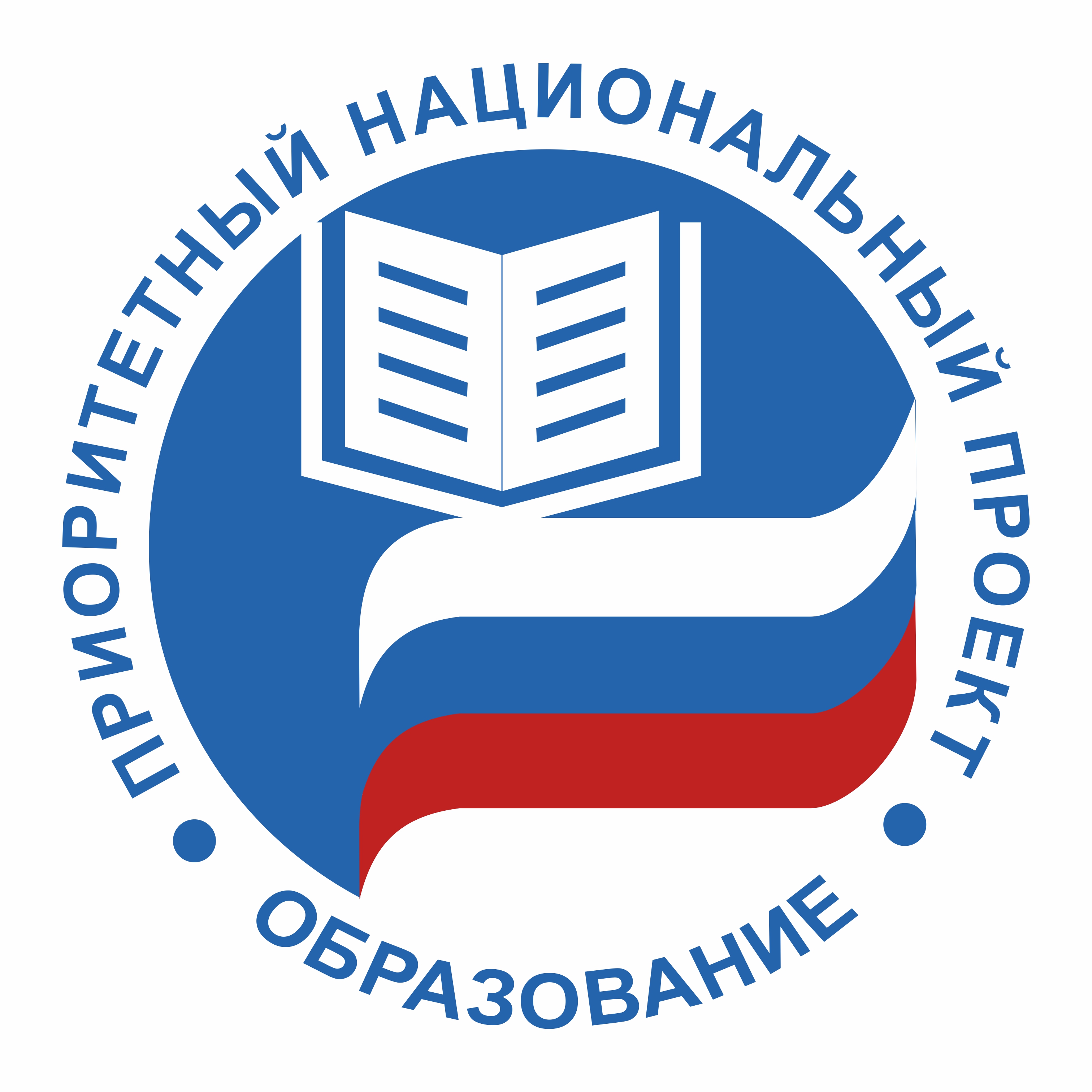 1 ноября 2018 г. - 31 декабря 2024 г.
Цель, задачи и дополнительные показатели
2
1
Структура национального проекта
Период реализации проектов
1 ноября 2018 г. - 31 декабря 2024 г
Публичная декларация целей и задач
Дошкольное образование – доступность и качество.

Общее образование – сделать российскую школу одной из лучших в мире.

Дополнительное образование - акцент на развитие и самоопределение детей и подростков.

Поддержка учителей – повышение статуса педагогических работников.

Воспитание и профориентация – стратегический общенациональный интерес.

Защита детей – стратегический приоритет страны.

Среднее профессиональное образование – повышение конкурентоспособности рабочих профессий.

Международное сотрудничество - продвижение российского образования и русского языка.
Региональные проекты
«Поддержка семей, имеющих детей».
«Цифровая образовательная среда».
«Успех каждого ребенка».
«Современная школа».
«Учитель будущего».
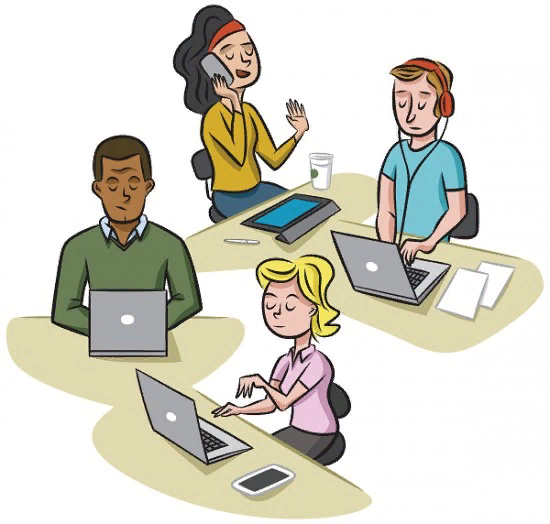 Федеральный проект «Успех каждого ребенка»
ЦЕЛЬ: 
обеспечить к 2024 году для детей в возрасте от 5 до 18 лет доступные для каждого и качественные условия для воспитания гармонично развитой и социально ответственной личности путем увеличения охвата дополнительным образованием до 80 % от общего числа детей, обновления содержания и методов дополнительного образования детей, развития кадрового потенциала и модернизации инфраструктуры системы дополнительного образования детей.
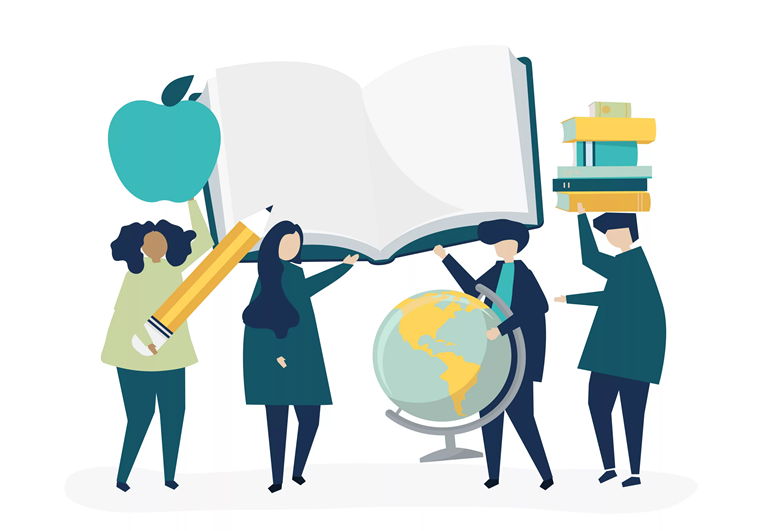 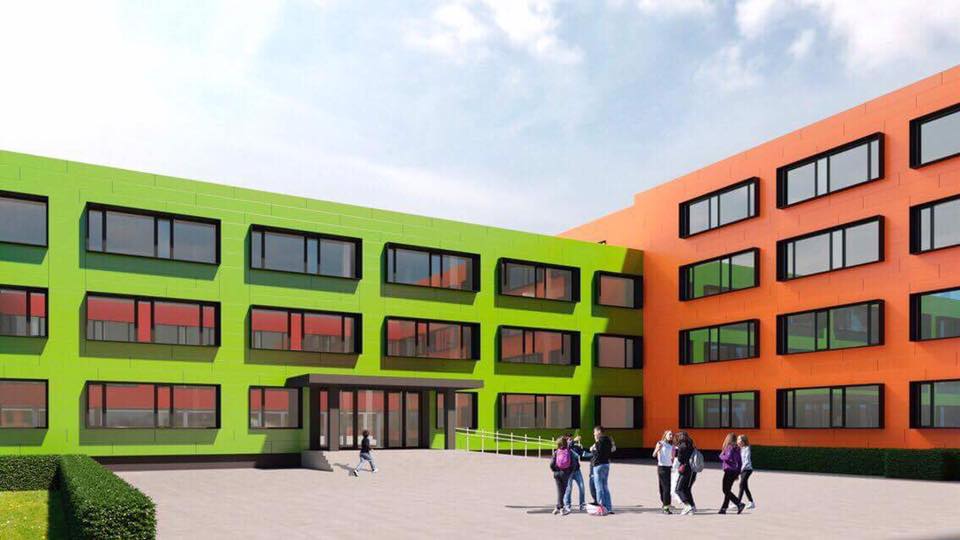 Федеральный проект «Успех каждого ребенка»
Региональный проект «Успех каждого ребенка»
Управление реализацией проекта как управление ежегодно уточняемым набором задач на следующих ключевых принципах:

Поддержка деятельности педагогов, работающих на развитие – активных носителей лучших практик. 
Постоянный мониторинг и анализ выполнения задач.
Внешняя экспертиза процесса и результатов выполнения задач.
Публичное обсуждение планов и результатов, вовлечение заинтересованных субъектов.
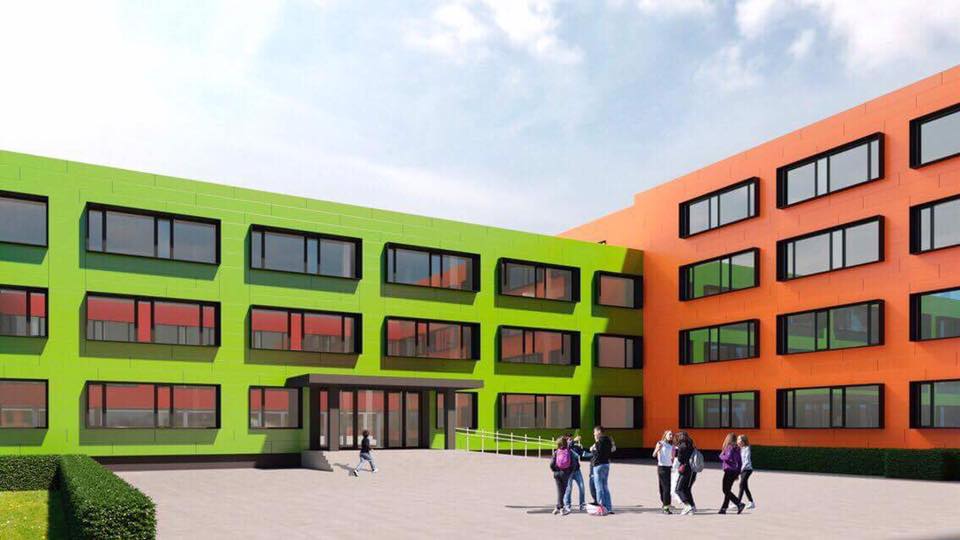 Региональный проект «Успех каждого ребенка»
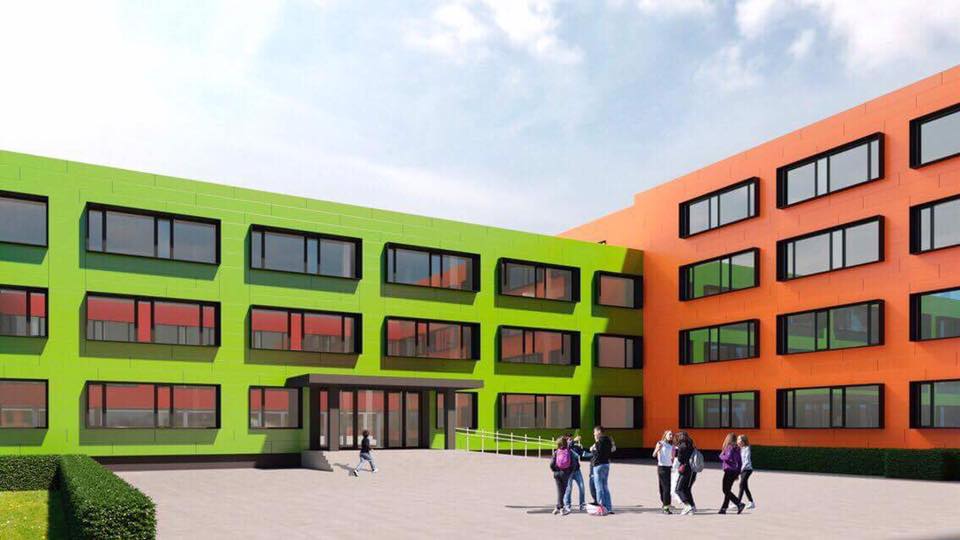 Региональный проект «Успех каждого ребенка»
Региональный проект «Успех каждого ребенка»
Региональный проект «Успех каждого ребенка»
Региональный проект «Успех каждого ребенка»
Региональный проект «Успех каждого ребенка»
«Будущее образования и навыков: Образование 2030»
Целью проекта Организации экономического сотрудничества и развития (ОЭСР) «Будущее образования и навыков: Образование 2030» является исследование и прогноз возможного будущего образования в мире. В центр внимания встают дети, которые в настоящий момент обучаются в начальной школе, а к 2030 году будут представлять основную часть населения, вступающую в рабочий возраст. Проект направлен на школьное образование, как общее, так и профессиональное, и частично построен на основе методологии исследования PISA, а также использует наработки исследования TIMSS.
В задачи проекта «Образование 2030» входит разработка концептуальных рамок образования и анализ основных образовательных программ разных стран. Помимо этого, планируется проектирование учебной среды, способной наиболее эффективно поддерживать развитие компетенций учащихся.
В настоящий момент уже 15 стран приняли участие в заполнении вопросника по анализу учебных программ, а ещё 5 стран выразили готовность присоединиться к исследованию.
Смена курса
Необходимость новых решений в стремительно меняющемся мире
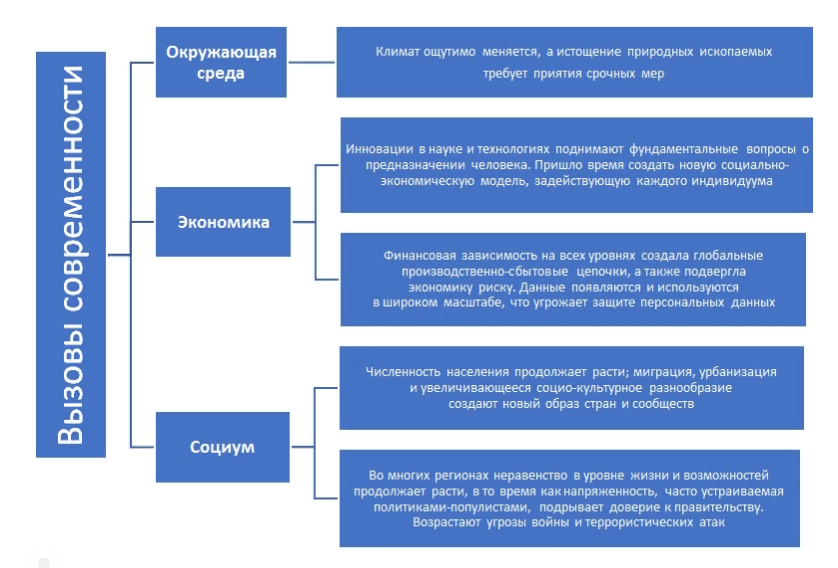 «Образование 2030» дополняет инициативу ООН «Цели устойчивого развития» (SDGs), ставя своей задачей обеспечение стабильности жизни через сотрудничество людей.
Потребность в более широком спектре знаний, навыков и личностных характеристик
Участники «Образования 2030» разработали образовательный компас, отображающий, что помогает молодым людям ориентироваться в современном мире
«Будущее образования и навыков: Образование 2030
О проекте «Образование 2030»
Самостоятельность учащихся: навигатор в сложном мире неопределённости
Выпускники 2030 года должны развивать самостоятельность, понимать необходимость непрерывного обучения. Это предполагает чувство ответственности за собственную жизнь, за влияние на других людей, за формирование условий изменения мира к лучшему. Самостоятельность заключается в способности осознавать мотивы своей деятельности и ставить задачи на пути к достижению цели.
Для развития самостоятельности нужно не только принимать учащегося как индивидуума и личность, но и понимать многогранность его отношений с учителями, одноклассниками, семьёй, обществом – со всеми, кто оказывает влияние на учебный процесс. Концепция, лежащая в основе – взаимопомощь, ведущая учащихся по пути к образовательным успехам.
Два фактора помогают учащимся развивать самостоятельность:
Индивидуализированная образовательная среда, которая поддерживает интересы и мотивирует каждого отдельного учащегося, опирается на разнообразный образовательный опыт, формирует их собственные учебные проекты и поддерживает взаимодействие с другими учащимися.
Создание устойчивой основы в виде базовой читательской и математической грамотности. Кроме того, в эпоху цифровизации умение работать в технологически насыщенной среде становится таким же важным фактором, как психическое или физическое здоровье.
«Будущее образования и навыков: Образование 2030
Компетенции для изменения общества и образ будущего:
Выпускникам будущего предстоит взаимодействовать с окружающей средой, понимая ее хрупкость, сложность и ценность. Когда учащиеся начнут играть активную роль во всех сферах жизни, им придётся прокладывать свой путь в неопределённом и сложном мире, в различных контекстах: во времени, в социуме и в цифровом пространстве.
Проект «Образование 2030» определил три дополнительных категории «преобразующих» компетенций, которые направлены на реализацию потребности молодых людей в приобретении инновационного мышление, ответственности и знаний:
Создание новых ценностей. Для того чтобы успешно справиться предстоящими вызовами, учащиеся должны думать творчески, развивать новые продукты и сервисы, создавать рабочие места, новые предприятия, секторы, социальные модели, прорабатывать инновационные методики, способы мышления и жизнедеятельности. Фундаментом компетенции является способность к адаптации, творческое мышление, любознательность и открытость новому.
Разрешение проблем и противоречий. В мире неравных возможностей молодым людям потребуется умение улаживать конфликты и снимать напряженность, находить баланс между справедливостью и свободой, независимостью и сообществом, инновацией и традицией. Во взаимозависимом мире люди только тогда достигнут благополучия, когда поймут потребности и желания других. Чтобы быть готовыми к будущему, нам необходимо научиться думать и действовать слаженно, принимая во внимание альтернативные идеи и взгляды в краткосрочной и долгосрочной перспективе.
Принятие ответственности. Взаимодействие с новизной, переменами, разнообразием, неопределенностью предполагает способность человека как к самостоятельному мышлению, так и к работе в команде. В основе этой компетенции лежит способность к саморегуляции, включающая самоконтроль, личную эффективность, ответственность, способность решать проблемы и адаптироваться.
12 принципов проектирования образовательной программы, которые прошли проверку временем в различных культурах и контекстах
1. Значимость учащихся. Учебный план должен быть спроектирован вокруг учащихся с учётом их знаний, умений, навыков и личностных характеристик. 
2. Чёткость. Темы должны поддаваться глубокому анализу и рефлексии. 
3. В центре внимания. Сравнительно небольшое количество тем должно рассматриваться на каждом уровне обучения для более глубокого и детального понимания. Темы могут пересекаться для более глубокой проработки ключевых понятий. 
4. Взаимосвязь. Темы должны изучаться последовательно, чтобы отражать логику дисциплины, что, в свою очередь, позволит постепенно переходить от базовых понятий к более сложным концептам.
5. Баланс. Учебный план должен содержать верные пропорции обучения и контроля. Должны быть разработаны новые методы оценки образовательных результатов, нацеленные на результаты, которые не могут быть проанализированы при традиционном контроле.
12 принципов проектирования образовательной программы, которые прошли проверку временем в различных культурах и контекстах
6. Возможность переноса. Наибольший приоритет должен отдаваться тем знаниям, умениям и личностным результатам, которые могут быть изучены в различных контекстах. 
7. Деятельность педагога. У педагогов должны быть все возможности применять свои профессиональные знания, навыки и опыт для эффективной реализации учебного плана. 
8. Выбор. Учащимся должен быть предложен широкий выбор тем и вариантов проектов, а также возможность предлагать свои собственные идеи при информационной поддержке. 
9. Аутентичность. Учащиеся должны иметь возможность соотнести учебный опыт с реальным миром и понимать целенаправленность своего обучения. Для этого необходимы предметные знания и междисциплинарное обучение. 
10. Взаимосвязи. Учащиеся должны иметь возможность соотнести изучаемые темы внутри предмета и между дисциплинами, а также провести параллели с реальной жизнью.
12 принципов проектирования образовательной программы, которые прошли проверку временем в различных культурах и контекстах
11. Гибкость. Концепция «учебного плана» должна перейти от «определённого и неизменного» до «адаптивного и динамичного». Школы и учителя должны иметь возможность обновлять учебный план в соответствии с меняющимися требованиями общества, а также индивидуальными запросами в обучении. 
12. Вовлечённость. Учителя, учащиеся и другие участники образовательного процесса должны быть вовлечены в разработку учебного плана с начального этапа для того, чтобы максимально эффективно его реализовывать в дальнейшем. 
Кроме того, планируется добавить ещё два принципа: 
Более глубокое обучение.
Активное обучение.
Пути развития ДДТ № 1
Для перспективы развития необходимо рассмотреть пути развития учреждения, личные качества сотрудников и образовательные проекты государства в сфере образования.
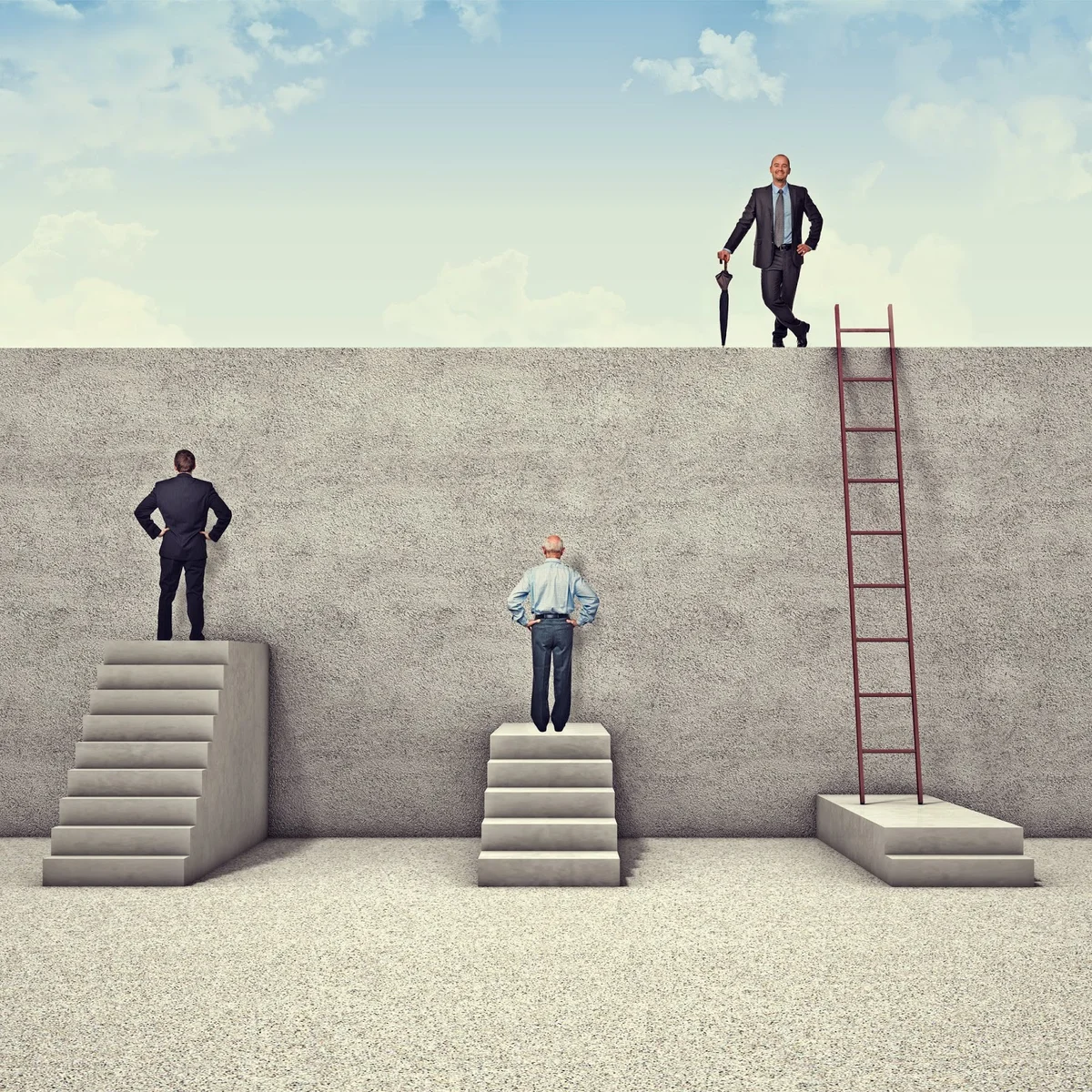 Пути развития учреждения
Применяется известное решение задачи к известной проблеме.
Применяется известное решение задачи по новому назначению или находится новое решение старой задачи.
Ставятся и решаются принципиально новые задачи.
Критерии выбора
Личные качества
Предложения
Внесите предложения о перспективах развития учреждения.
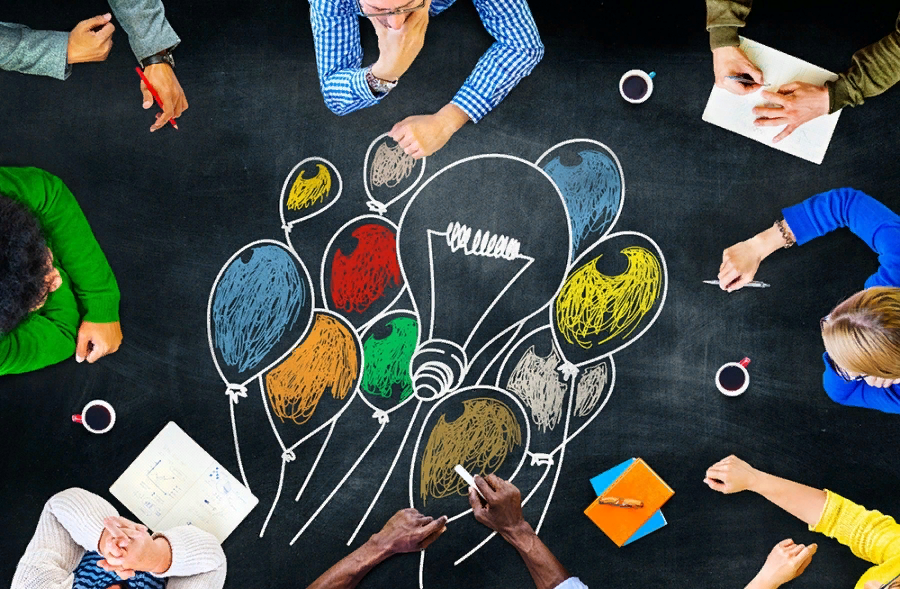 Возможные направления и перспективы развития
СПАСИБО ЗА ВНИМАНИЕ!!!